September 14, 2023
HIMSS NCA 2023-2024Fostering Healthcare IT Excellence
By: Dylan Beard
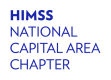 What is HIMSS?
Healthcare Information and Management Systems Society (HIMSS)
National Capital Area Chapter(NCA) 
Based in Washington, DC metropolitan area
Seen around the DMV and nationwide
1000+ members who are passionate about:
Health information management
Technologies that drive health IT
Opportunities within the HIMSS NCA chapter include:
Mentorship-Scholarship Program
Scholarship Program
Volunteer Program
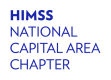 Mentorship-Scholarship Program
Who it’s for?
Program Goals
Encourage discussion and growth
Health Informatics 
Health IT
Preparing students for the job market
HIMSS Members seeking career changes and wanting insights from experienced professionals.
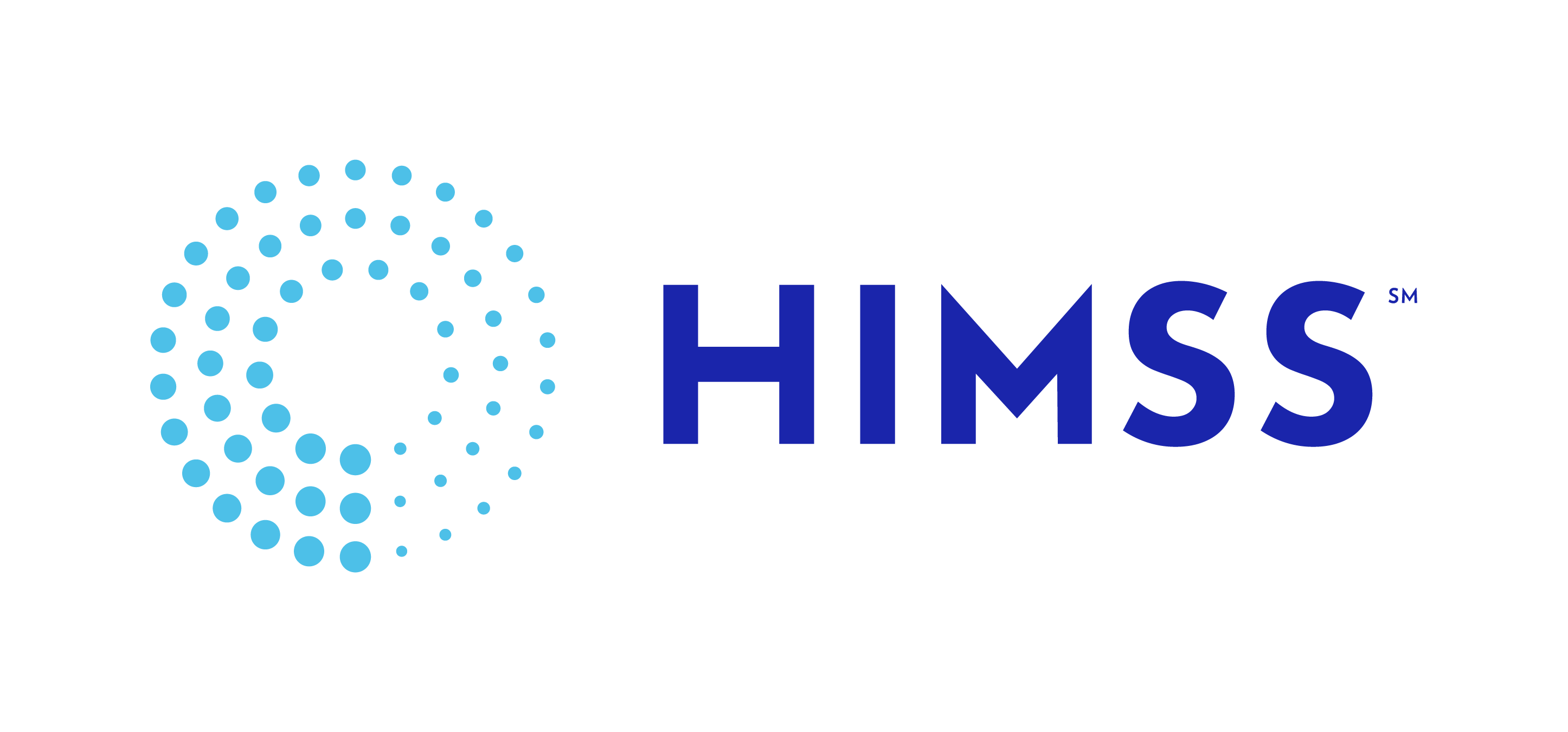 Operational Requirements
Attend 3 HIMSS NCA Chapter Meetings
Participate at an in-person event
01
02
Free for students to attend
3rd Thursday of each month
Kick-off pairing event (October 2023)
Mock job fair (April 2024)
End-of-year ceremony (May 2024)
HIMSS NCA Meeting Schedule
Meeting Dates:

September 21st

October 19th

November 17th

December 6th
5:30 - 6:15pm - Networking 
6:15 - 6:30pm - Welcome & Announcements 
6:30 - 7:30pm – Program
7:30 - 9:30pm - Networking
Artificial Intelligence - Use Cases and Defining Perspectives
IT Strategies to Improve Health Equity
November Monthly Program
Location: LMI Building 7940 Jones Branch Dr. Tysons, VA 22102
TBD
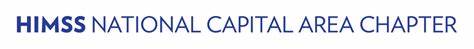 About the Mentorship Program
Mission:
To establish real world IT understanding while, while also promoting alumni engagement, and enhancing students understanding about their career options and opportunities.
Pairing System
Mentor - working professional
Mentee- Undergrad or grad student
Mentee Responsibilities and Eligibility
Mock Job Fair
Connect with Mentor
Preparing a resume
Conducting practice interviews 
Meet at least 4 times
April 2024
Host companies from the area
Internship and job opportunities
Learn Industry Trends
Learning the Industry trends will come from regular attendance of the HIMSS NCA chapter meetings and webinars.
Mentor Responsibilities
Regular Connection
Attend HIMSS Events
Meet with Mentee virtually
Review Resume
Offer Interview Advice
Attend events as much as possible (virtually)
Discuss different topics of each event with Mentee
Interested?
Mentor Lead
Mentee Lead
Provide Your info
Raj Mayur
Raj.mayur@cwconsulting.us
(703) 789-3667
Your name
Email address
Phone number
Why you are interested
Jasmine Kaur
jkaur2467787@gmail.com
(940) 224-8805
Webinar
Thursday, September 28th
HIMSS NCA Scholarships
Based on academic achievement
Participation In health information or information systems industry
Three separate scholarship opportunities:
Graduate Program Scholarships
Undergraduate Program Scholarship
Associate Program Scholarship
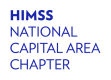 Eligibility Requirements
To be eligible you must :
Be enrolled in DC-metro area accredited university:
Management System
Health Management
Health Information
Have an active HIMSS student membership
Volunteer (1 year commitment)
Applicants will be assessed on the following criteria:
GPA of at least 3.0
Quality of recommendations
Quality of essay
Professional Achievements 
Membership and participation in the HIMSS-NCA chapter
Volunteer Participation
Only HIMSS Chapter with a Federal focus
Opportunities
Serving on communities
Participating on special projects
Benefits
Great opportunities to network
Valuable experience
Commitment
Short term or Project based
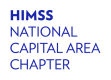 Mentorship-Scholarship Information Webinar
Maria Gaboury – Megaboury@gmail.com

Your name
Email address
Phone number
Why you are interested
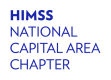 https://nca.himsschapter.org/
Thank You!